Mapping Technology Overview
Philip Gershkovich
President
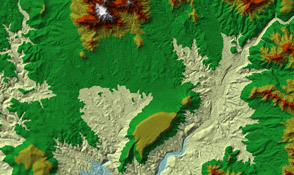 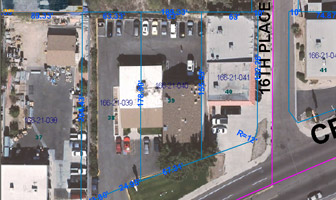 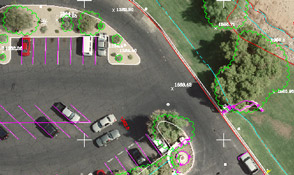 Cooper Aerial Surveys Co.
	Copyright 2016
Agenda
Overview
Ground Truth
Data Acquisition
GIS
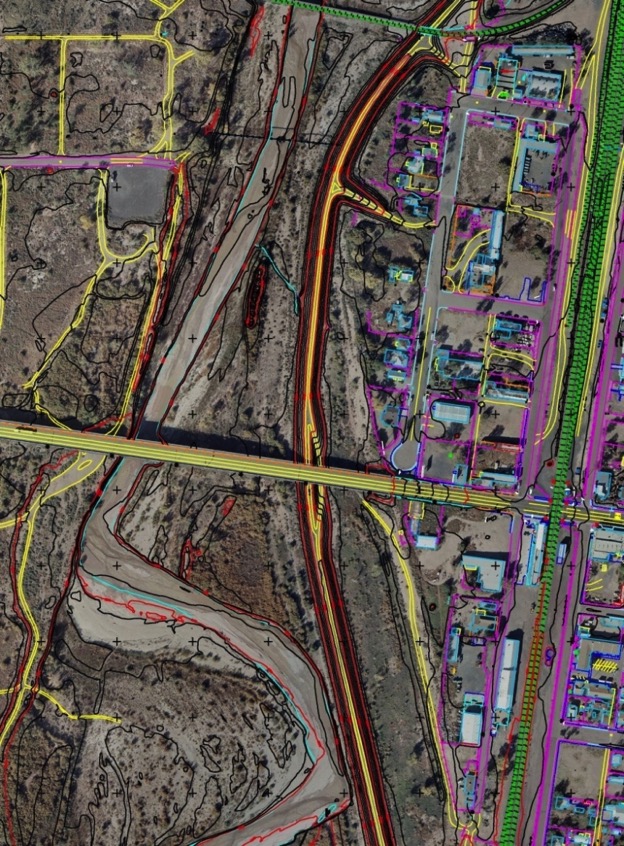 Ground Control
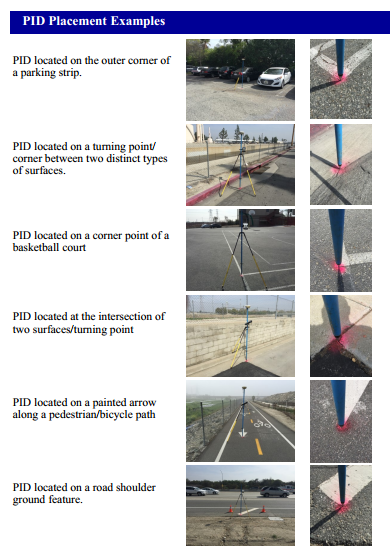 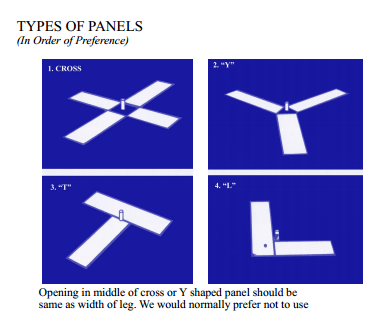 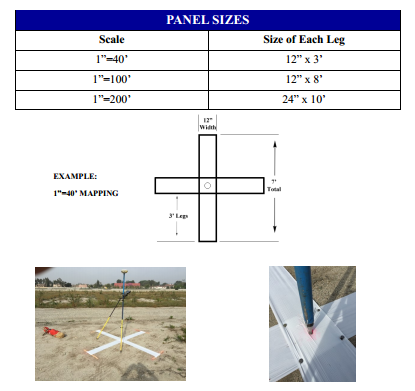 Aerial Target Control/Survey
Ground Control
Surveyed to within 1/10 contour interval or better
Basis/Datum?
Verify elevations are ground elevations.
Blind Panels
Digital Mapping Limits
In control coordinates
Corridor width
How long do panels last?
Best Practice 
Ground Truthing
Supplemental Topo
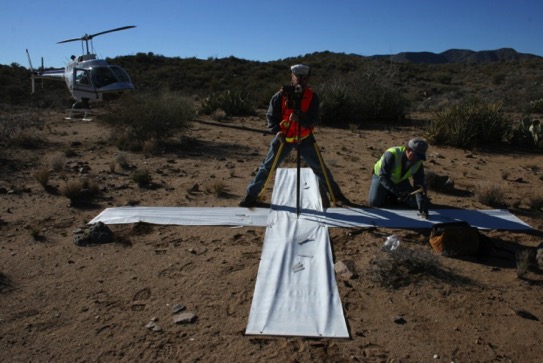 Remote Sensing
The acquisition, collection of information about the earth without making physical contact.
Photogrammetry – science of making measurements from photographs
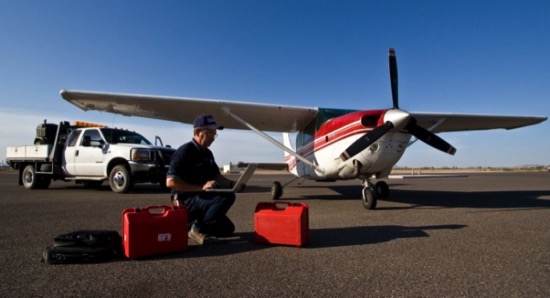 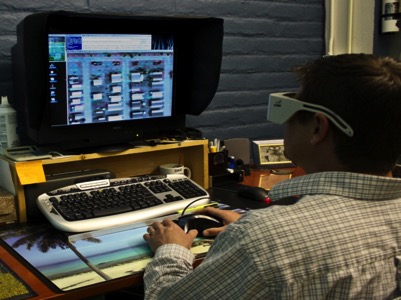 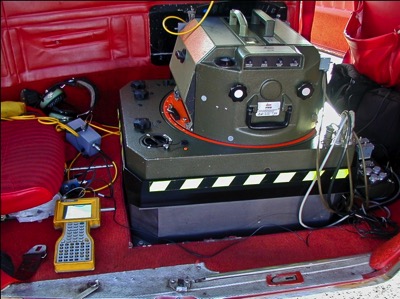 Work Flow Processes
Assess Needs
Is aerial mapping/required
Project Scope
Flight 
Aerial Triangulation
Compilation
Editing & QC
Ortho-Rectification
Aerial Triangulation
Mathematical process used to determine the position and orientation of each photograph at the moment of exposure 
Image measurements to ground coordinates
Critical step related to quality
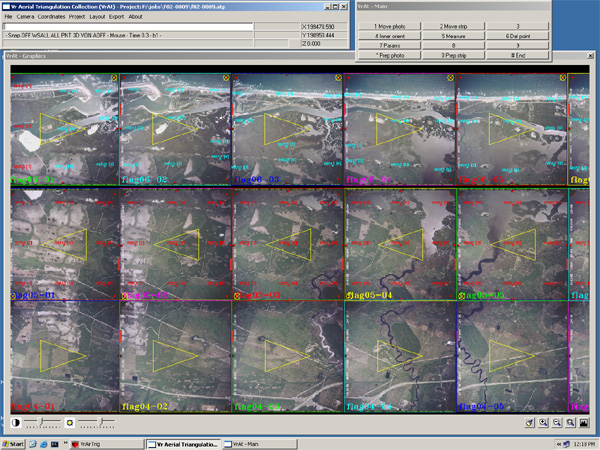 Survey Camera
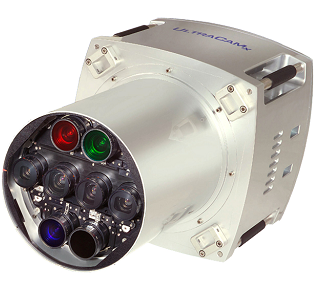 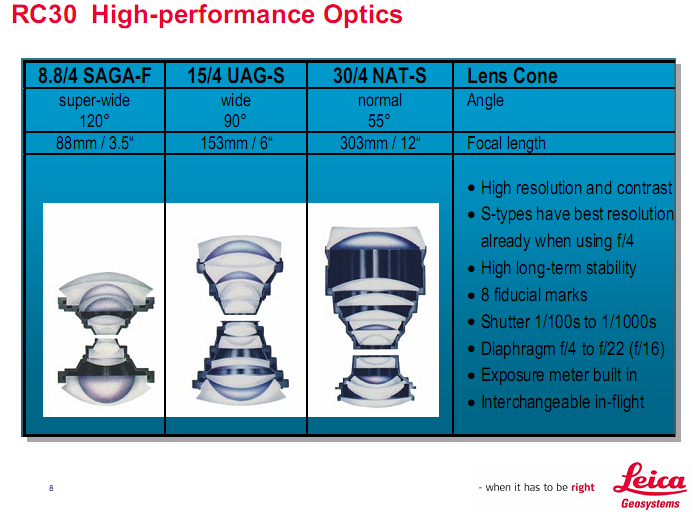 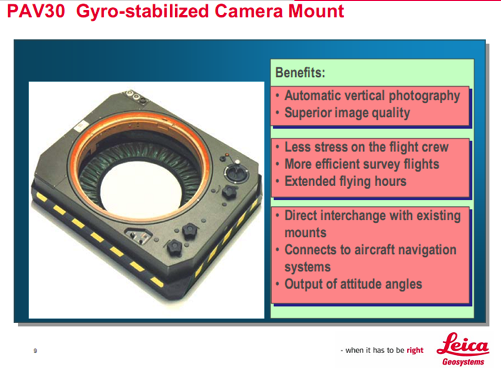 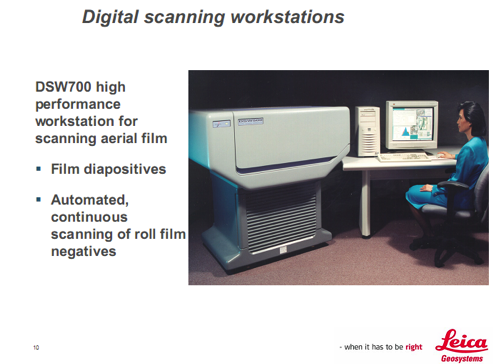 Flight
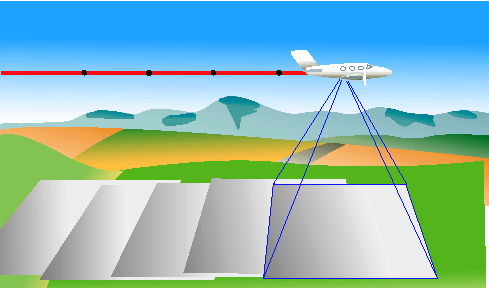 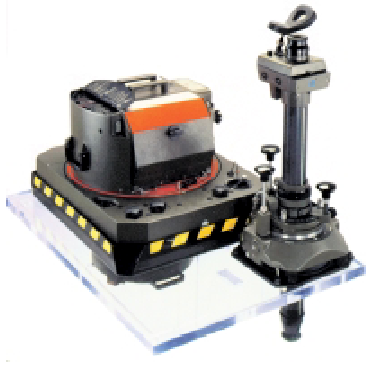 Flight
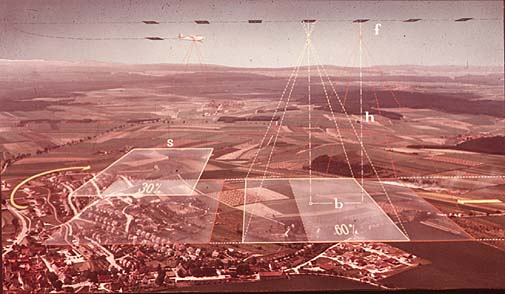 Flight Conditions
Roll, Pitch and Yaw
Roll is the rotation about the 
y axis 
Pitch is the rotation about the 
x axis
Yaw is the rotation about the z axis
Roll and Pitch is corrected by ABGPS 
        And IMU
The camera to be used must be equipped 
       with Forward Motion Compensation 
       (FMC) to Correct for Yaw.
The optical axis of the camera will be as near vertical as possible and in no case shall the tilt exceed 3 degrees. The tilt between two consecutive exposures shall not exceed 4 degrees.
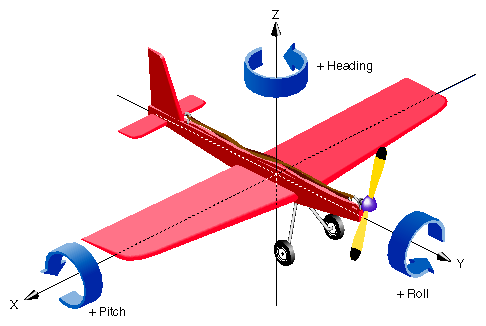 Flight Conditions Cont.
Time of day for flight will be when shadows caused by topographic relief, and sun angle will be near minimum, and at low tide.  Excessive and deep shadows may be cause for rejection of photography.  Sun angle shall not be less than 40 degrees.

The aerial Photography will be acquired under leaf-off conditions and will take place in November to December to achieve these results.
Drones
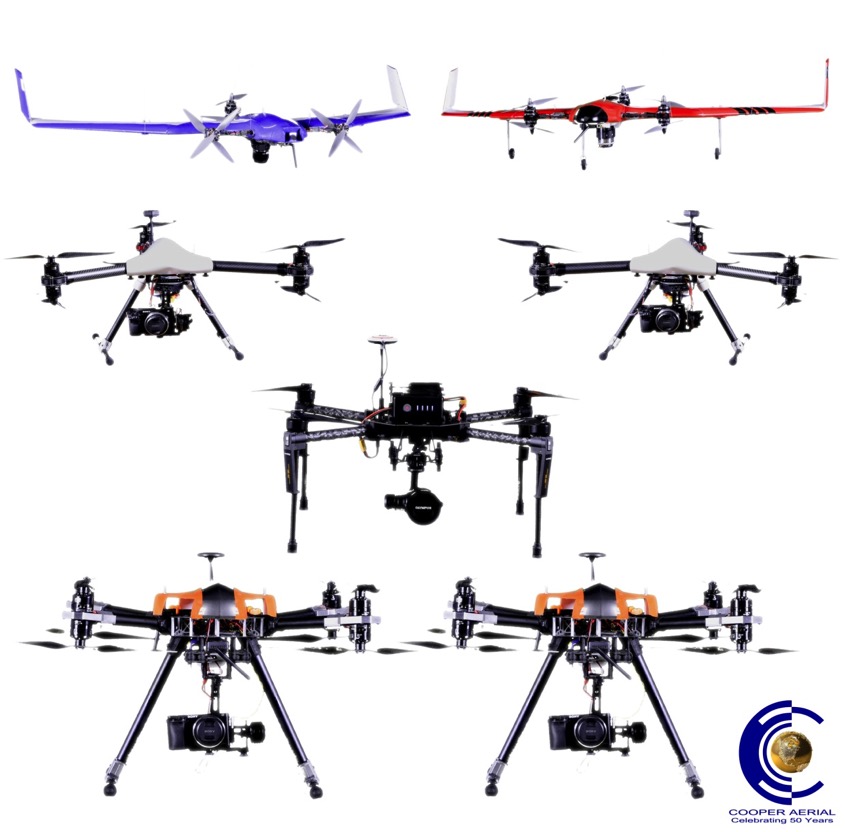 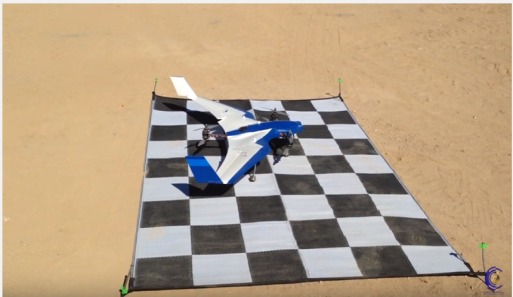 2D Data
Remote Sensed Imagery

Planimetrics
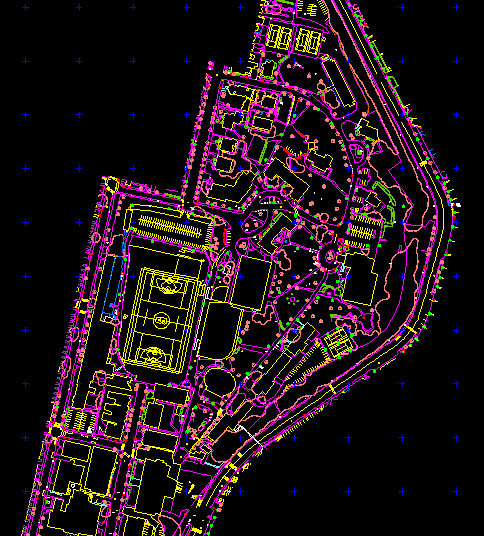 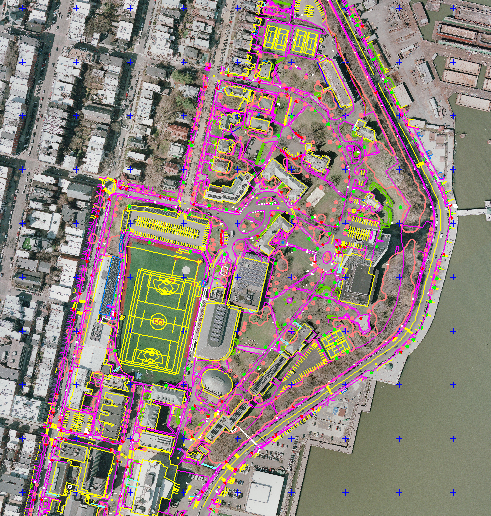 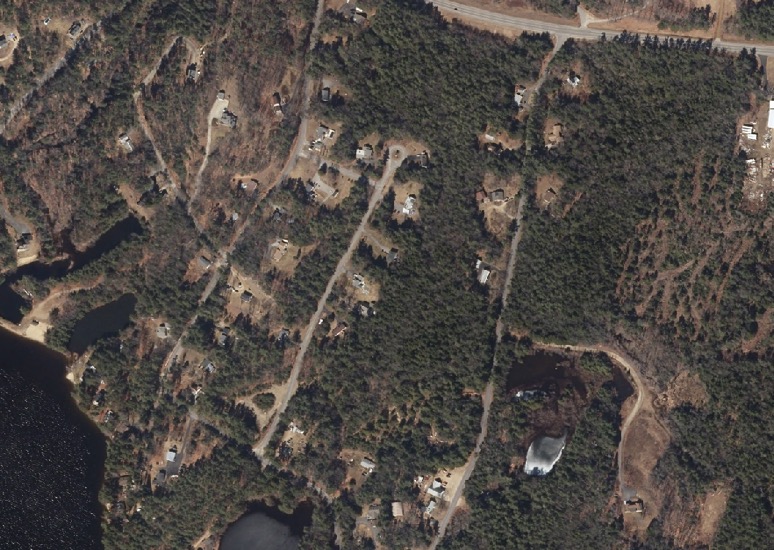 RGB



NIR
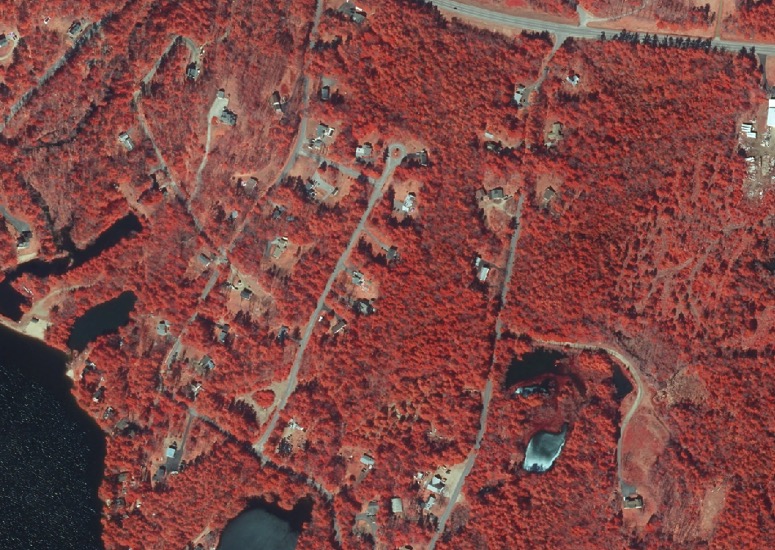 3D Data
Digital Surface Model

Digital Terrain Model

Triangulated Irregular Network

Orthorectified Imagery

Contours

LiDAR
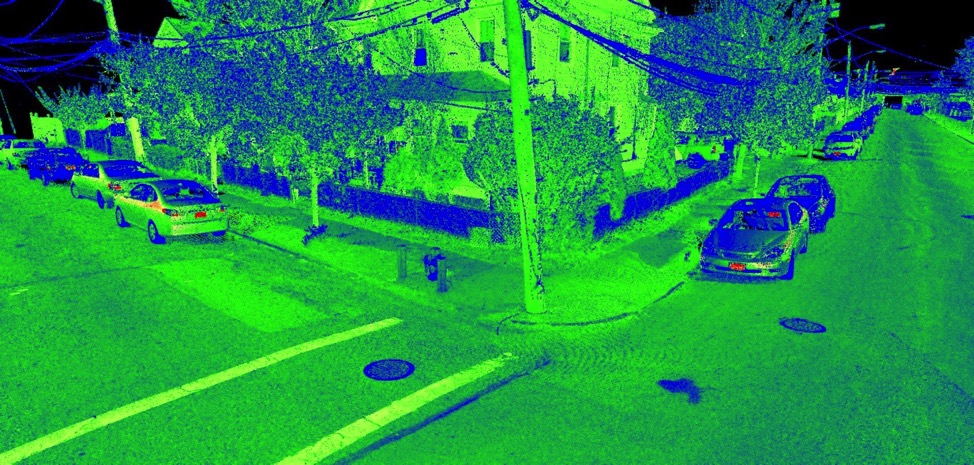 LiDAR
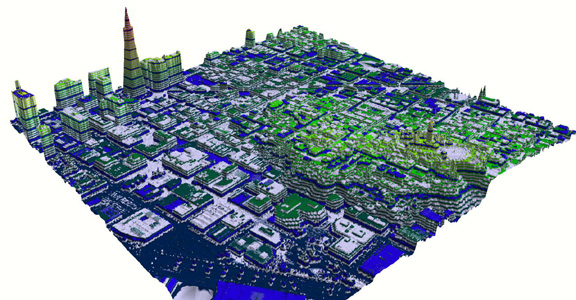 Analyzing

Multiple Features:

Man-made

Geographic

Vegetation
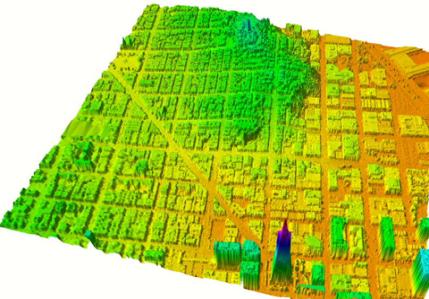 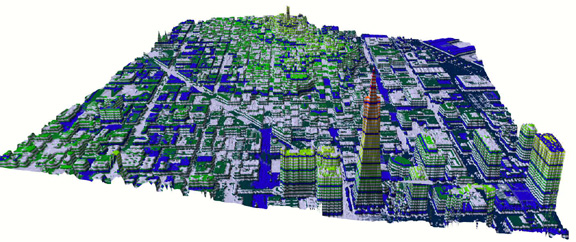 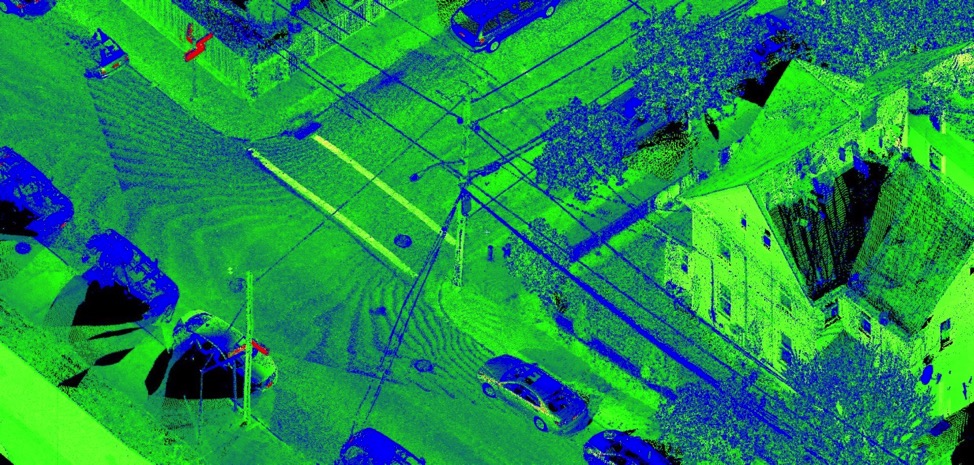 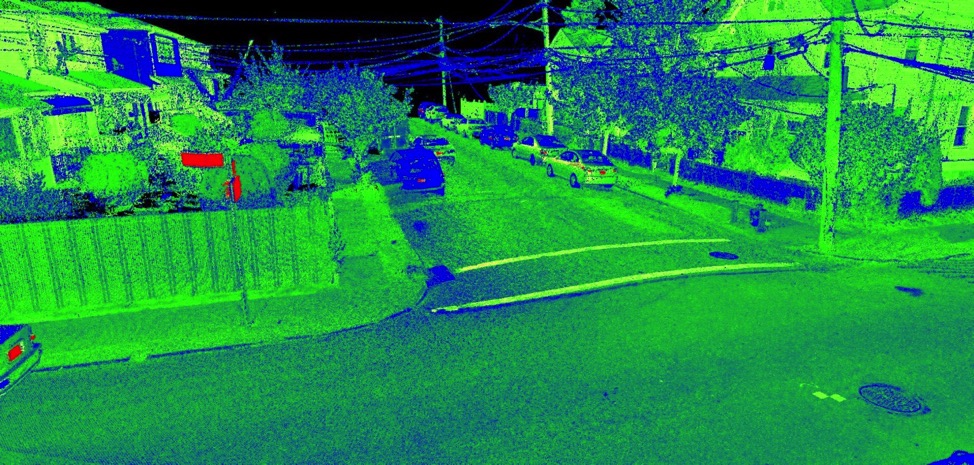 Processing
Pixel to point cloud
Photos are now converted to point clouds which function similarly as LiDAR data
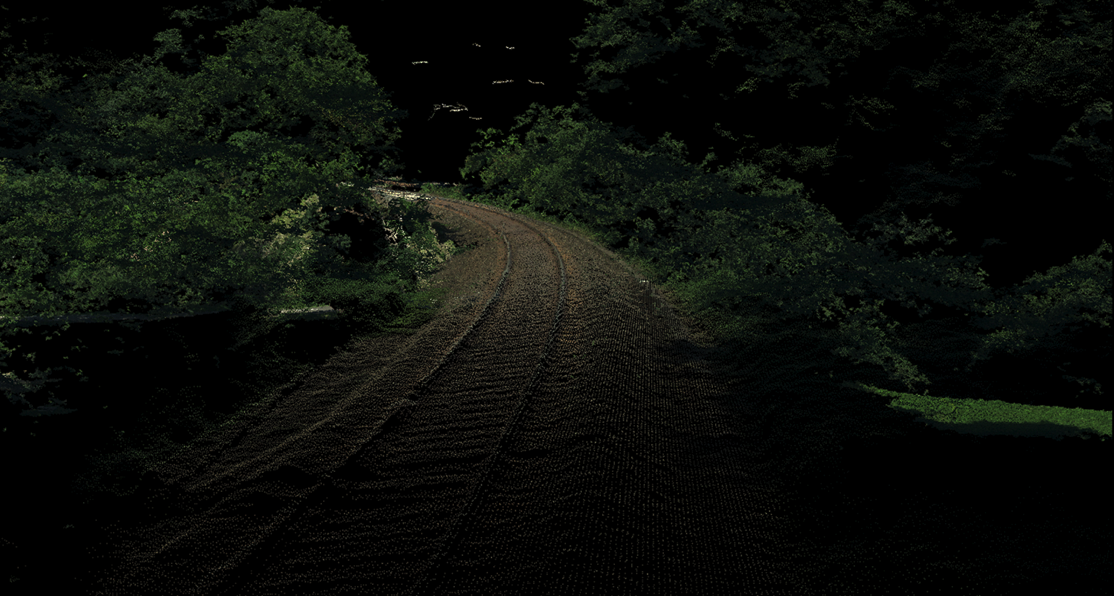 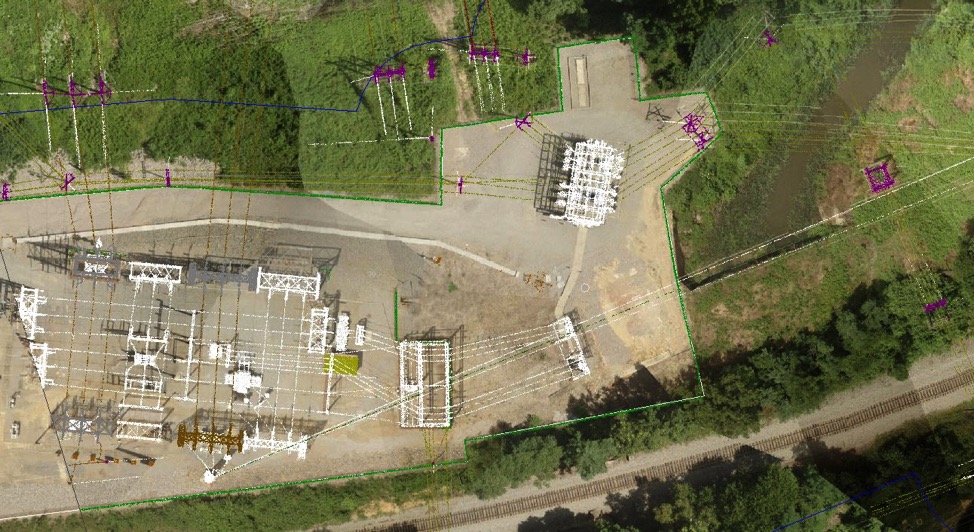 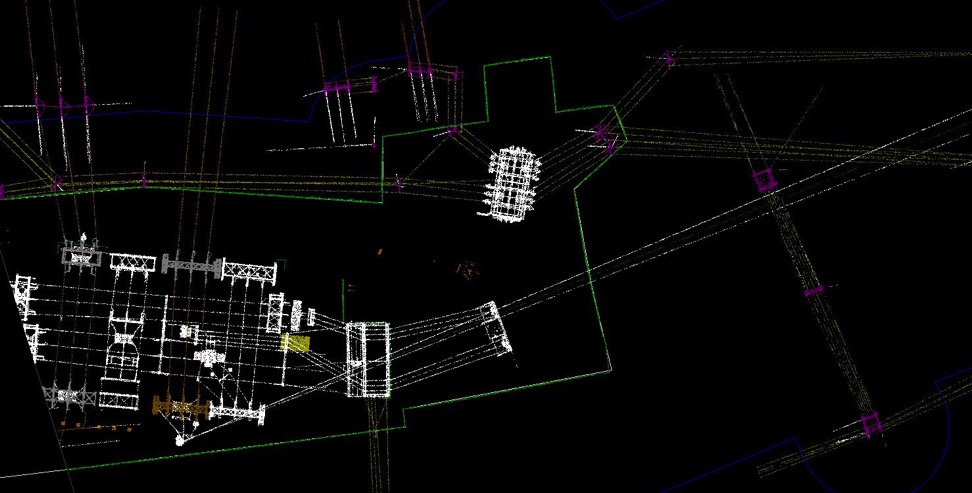 Photogrammetry vs. LiDAR
[Speaker Notes: Key Model Point Blowup]
Photogrammetry vs. LiDAR
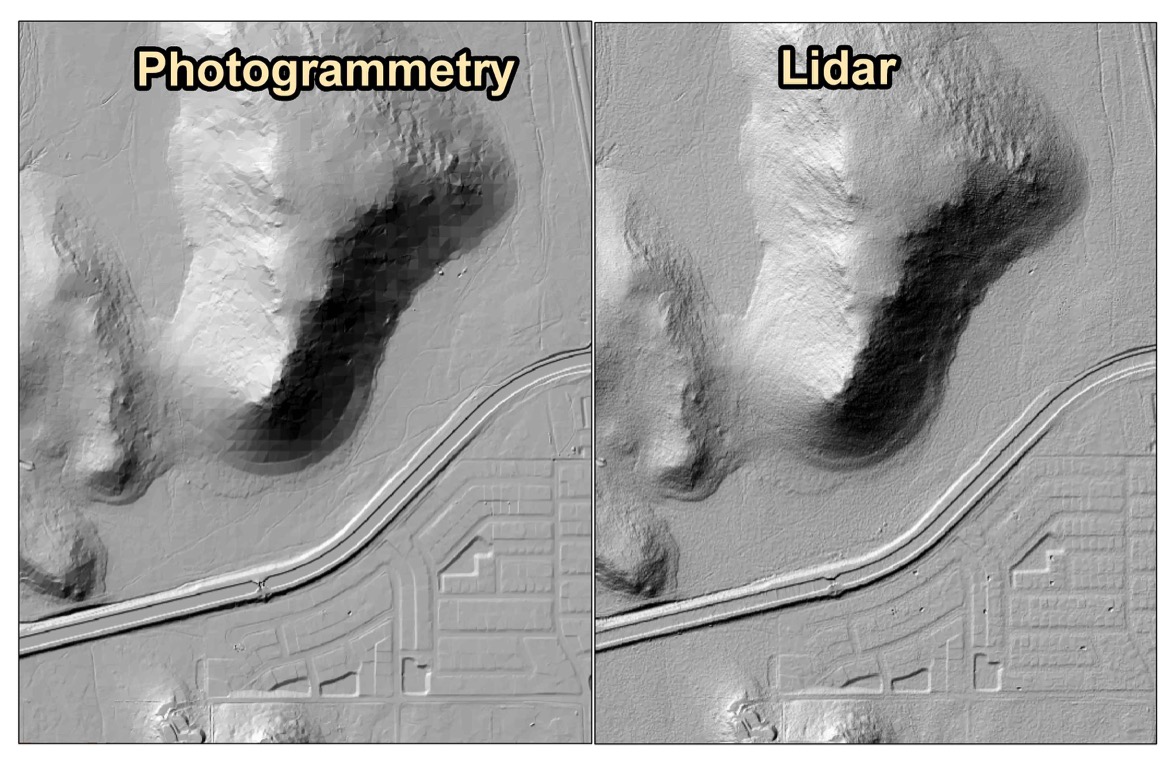 LIDAR Video
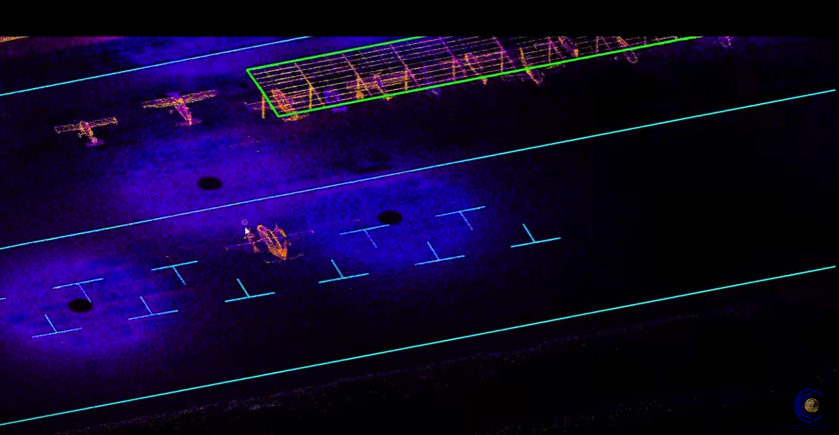 LiDAR Products
Pros
Can be less expensive than photogrammetry
Deliveries in a shorter time frame
Minimal Ground Control without truthing
Good solution when no access for ground control
Good data  in vegetated areas
Cons
Planimetrics are challenging
10-20 times more data
May contain anomalies
No minor break detail
Not a smooth surface
Questions?
Thank you very much!
Email with any questions:
Zachary Radel (Sr. Project Manager)
zachary@cooperaerial.com

Philip Gershkovich (President)
phil@cooperaerial.com

          WWW.COOPERAERIAL.COM